Testing ePADD: foreign scripts
Dina Sokolova
Columbia University
SAA Cleveland 2015
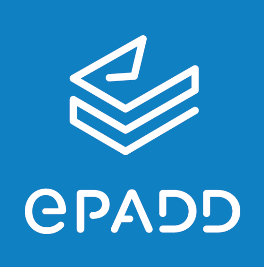 [Speaker Notes: In 2013 Columbia University Libraries received a collection of paper and born-digital records of Ford Foundation International Fellowships Program (IFP).  Between 2001 and 2013 the program offered fellowships for post-graduate study to people from underserved communities - women, indigenous people, people with physical limitations, and residents of remote rural areas - in Asia, Africa, Latin America, Russia, and the Middle East. In addition to paper documents, the IFP archive contains about 4 TB of born-digital organizational program records created by 22 International Partners from all over the world. The archives cover the issues of social justice, community development, and access to higher education. The documents are in 10 languages and more than 270 file formats, ranging from office records to audiovisual materials, databases, datasets, and emails.

I tested ePADD on email accounts that contained messages in 7 languages: Russian, Thai, Portuguese, French, Indonesian, Vietnamese, and Spanish. Most of these languages had either non-roman characters or characters with diacritics, which were rendered differently, depending (I believe) on the encoding used in the original MBOX files. As a general note, in some cases there were some “false positives” – messages that did not contain the search term, but were retrieved anyway.

Here are my findings:]
[Speaker Notes: Russian and Thai: 
Search retrieved email messages only if the words in a search query and a corresponding email had similar spelling (search in Russian for “архив” (archive) did NOT retrieve “архивЫ” (archives) or “архивИРОВАНИЕ” (archiving)). Partial word search did not retrieve any messages. 

Search terms were NOT highlighted in the retrieved emails. 

Example: Search for “Subscribe” in Russian (Russian_search_for_Subscribe.jpg):]
[Speaker Notes: Email headers were not rendered properly if they have non-roman characters.

Example: Rendering header in Russian (“Russian_header.jpg):

In some Thai emails characters with diacritics were also not rendered properly -- all those characters were substituted with question marks.]
[Speaker Notes: Portuguese and French: 
Search terms were highlighted in the retrieved emails. 

Most email headers were rendered properly.
Some characters with diacritics were rendered as question marks both in an email body and in a header.]
[Speaker Notes: Indonesian:
Search terms were highlighted in the retrieved emails if the words in a search query and a corresponding email had similar spelling.

Example: Search for term “Attached” in Indonesian (Indonesian_search_for_Terlampir_Attached.jpg):]
[Speaker Notes: Email headers were rendered properly. 
Partial word search retrieved corresponding emails, but the search terms were not highlighted.

Example: Search for part of word “Attached” in Indonesian (Indonesian_Terlampir_Attached_partial.jpg):]
[Speaker Notes: Vietnamese:
Adding terms in Lexicon and performing Lexicon search was tested on messages in Vietnamese. Search retrieved the corresponding messages and the search term was highlighted.

Example: Lexicon Search for term “People” in Vietnamese (Vietnamese_lexicon_search_for_People.jpg):]
[Speaker Notes: Spanish:
Search terms were highlighted in the retrieved emails and search retrieved term variations (conocimiento – conocimientos). 

Example: Search for term “Knowledge” in Spanish (Spanish_search_for_Knowledge.jpg):
Search for partial words retrieved corresponding emails, but the search terms were not highlighted.
In some Spanish emails non-roman characters or characters with diacritics were rendered as question marks (see the screenshot above).]